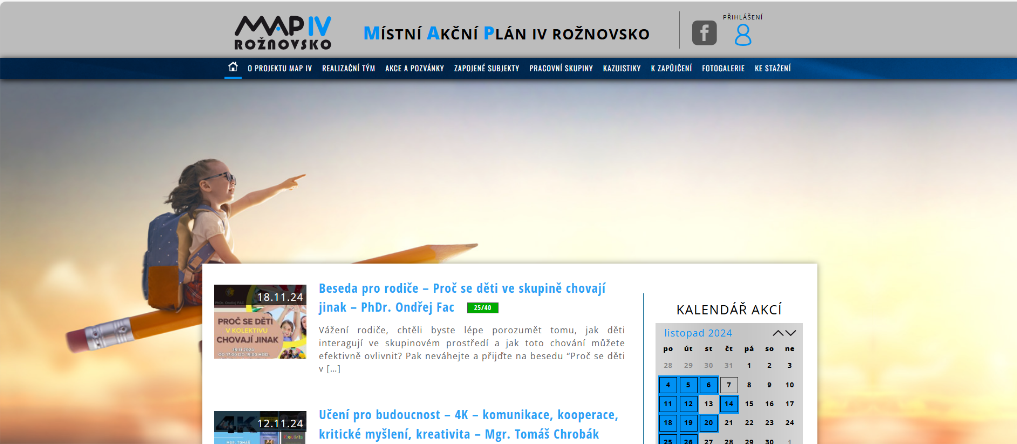 14.11.2024
Rožnov 
pod 
Radhoštěm
2. JEDNÁNÍ ŘÍDÍCÍHO VÝBORU
MÍSTNÍ AKČNÍ PLÁN ROZVOJE VZDĚLÁVÁNÍ IV 
V ORP ROŽNOV P. R.
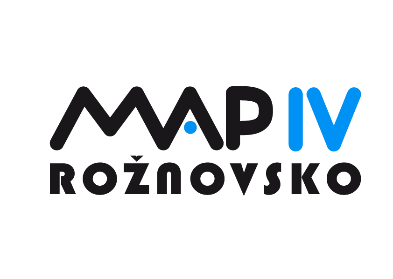 PROGRAM JEDNÁNÍ
1
2
Z
Zahájení
Aktuální informace o projektu MAP IV
3
Schvalování – Komunikační plán a   
Organizační struktura MAP IV
Schvalování Strategického rámce priorit
textová část,  investiční záměry
4
Informace o spolupráci MAP  s IDZ, IPs Kurikulum a Středním článkem
FACILITUJÍ:
Ing. Martina Novosádová 
Ing. Radka Krčková
Diskuze
5
6
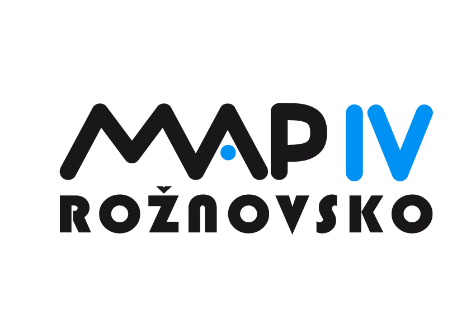 VZDĚLÁVACÍ AKCE 
PRO PEDAGOGY 
A ŘEDITELE ŠKOL
JEDNÁNÍ PRACOVNÍCH SKUPIN
CO JSME VŠECHNO
 DOSUD ZREALIZOVALI?
SDÍLENÍ ZKUŠENOSTÍ  PEDAGOGŮ ŠKOL 
V REGIONU I MIMO NĚJ
BESEDY PRO RODIČE
LITERÁRNÍ KLÁNÍ PRO ŽÁKY ZÁKLADNÍCH ŠKOL
18 JEDNÁNÍ PRACOVNÍCH SKUPIN
1 ZDRAVOTNÍK ZOTAVOVACÍCH AKCÍ
2 LOGOPEDICKÝ ASISTENT V MŠ
21 TÉMATICKÝCH SEMINÁŘŮ PRO 
PEDAGOGY MŠ A ZŠ S ODBORNÍKY
2
3
1 LITERÁRNÍ KLÁNÍ PRO ŽÁKY ZŠ
1
4
5 BESED PRO RODIČE
A KOLIK TOHO VŠEHO VLASTNĚ BYLO ?
5
1 SETKÁNÍ KOORDINÁTORŮ ICT 
1 SETKÁNÍ ASISTENTŮ PEDAGOGA
1 SETKÁNÍ MATIKÁŘŮ ZŠ A SŠ
1 SETKÁNÍ PEDAGOGŮ MŠ A ELEMENTARISTŮ
6
ŘEŠENÍ KAZUISTIK V PEDAGOGICKÉ PRAXI:
38 INDIVIDUÁLNÍCH SETKÁNÍ S ODBORNÍKEM
9 SKUPINOVÝCH SETKÁNÍ S ODBORNÍKY 
NA ŠKOLÁCH
9
7
8
2 VÝJEZDNÍ SEMINÁŘE  PRO VEDOUCÍ PRACOVNÍKY ŠKOL
3 NÁVŠTĚVY ŠKOL V REGIONU I MIMO REGION – SDÍLENÍ INSPIRATIVNÍ PRAXE
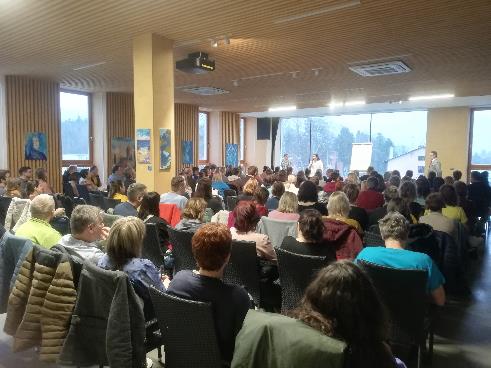 633 PROŠKOLENÝCH PEDAGOGŮ
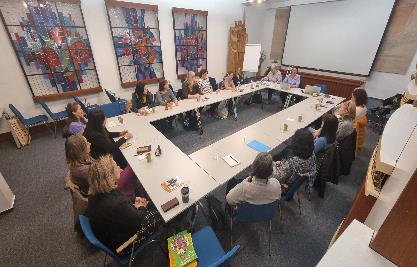 1
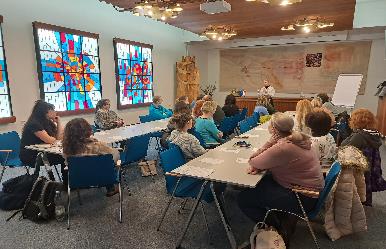 382 SPOKOJENÝCH RODIČŮ
PŘEPOČTENO NA OSOBY
2
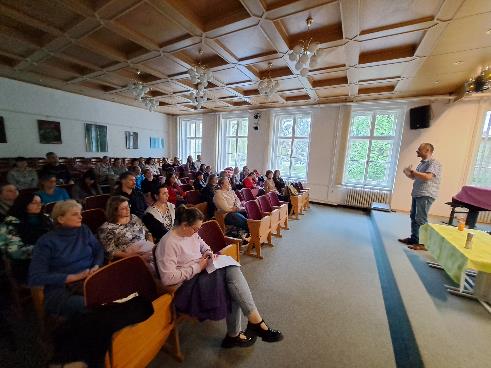 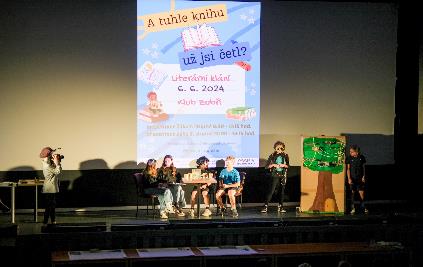 3
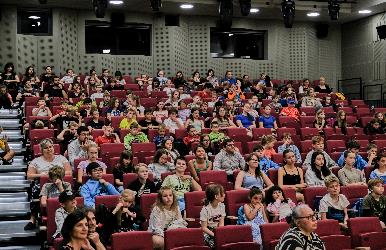 156 ŽÁKŮ, ÚČASTNÍKŮ LITERÁRNÍHO KLÁNÍ
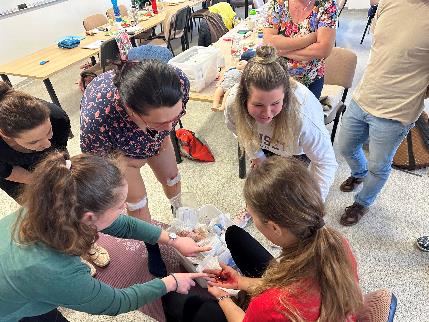 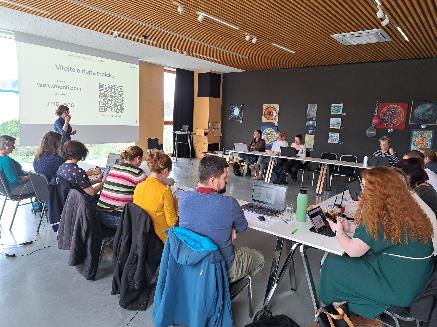 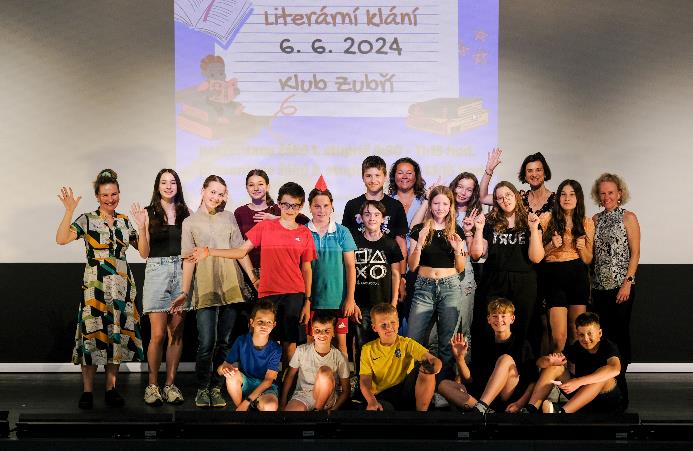 Mluvíme a diskutujeme se členy pracovních skupin
A tvoříme spolu s nimi vzdělávací programy a aktivity pro děti a žáky
Plánujeme a navrhujeme další aktivity do Akčních plánů
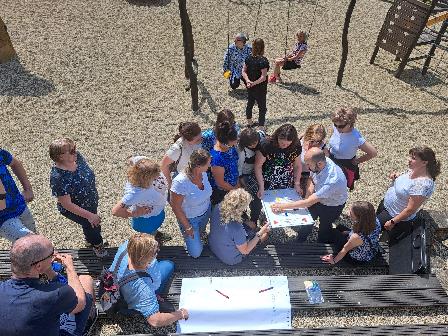 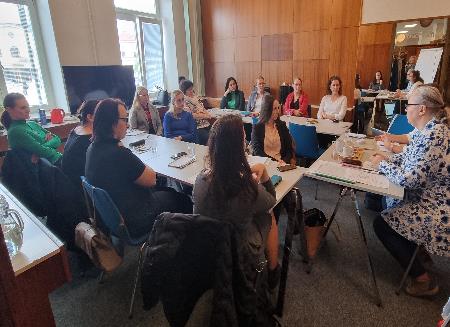 Informujeme a zjišťujeme potřeby škol
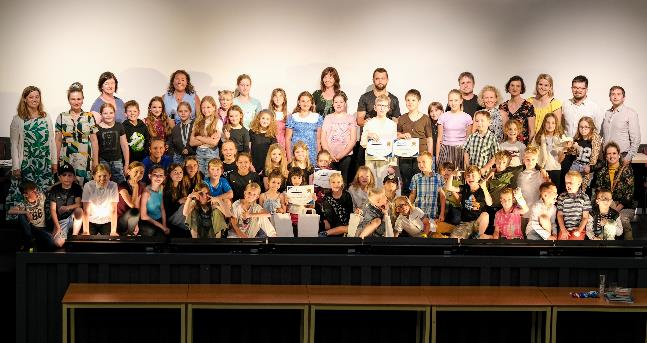 Vyplňujeme strategické dokumenty
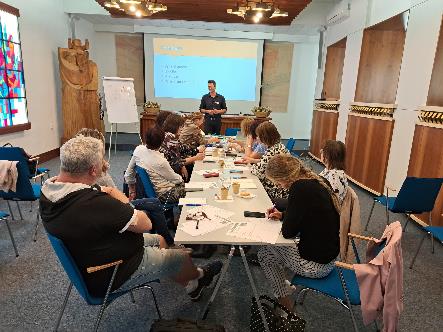 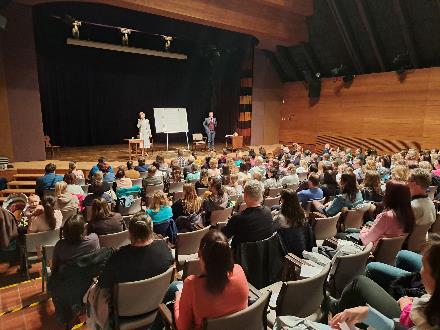 ČEMU SE VĚNUJEME? NA ČEM MAKÁME?
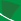 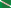 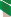 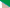 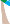 ČEMU SE VĚNUJEME? NA ČEM MAKÁME?
DOTAZY
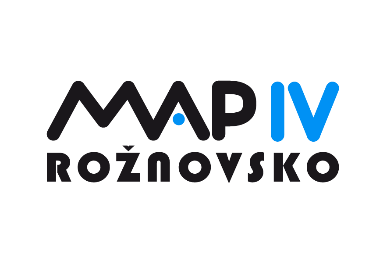 PŘIPOMÍNKY
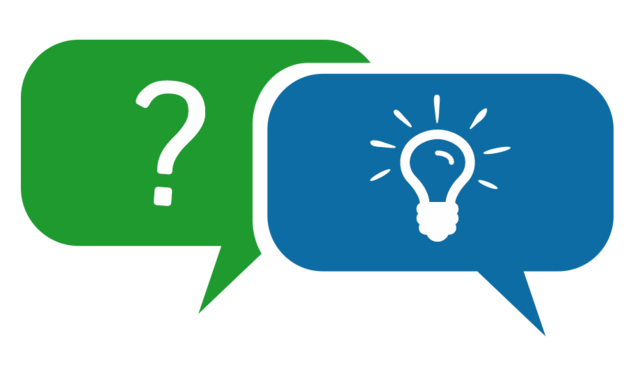 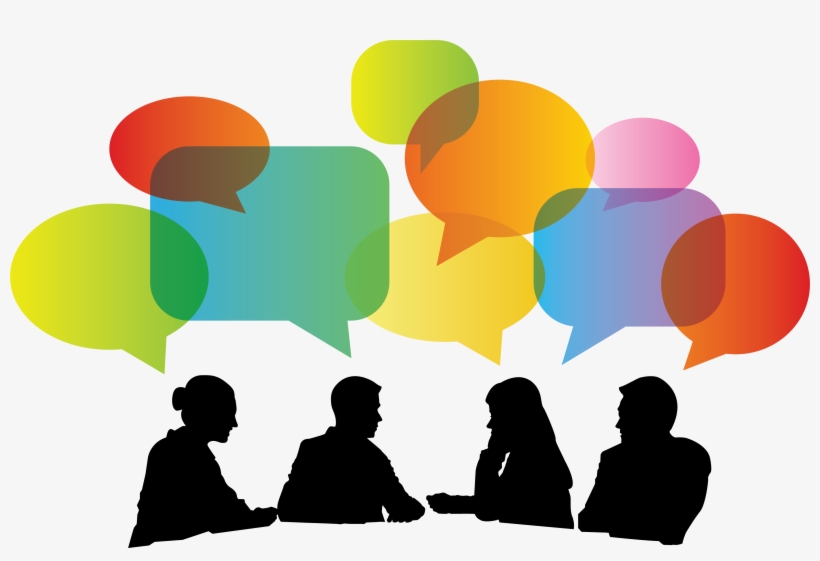 NÁMĚTY
WWW
www.facebook.com/MAP4.Roznovsko
www.maproznovsko.cz
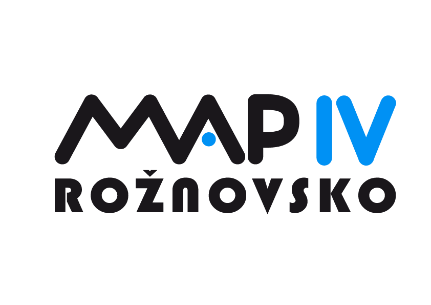 SCHVALUJEME
1.
KOMUNIKAČNÍ PLÁN
2.
ORGANIZAČNÍ STRUKTURU MAP
3.
STRATEGICKÝ RÁMEC 
PRIORIT DO ROKU 2028
+
NOVÉ INVESTIČNÍ ZÁMĚRY
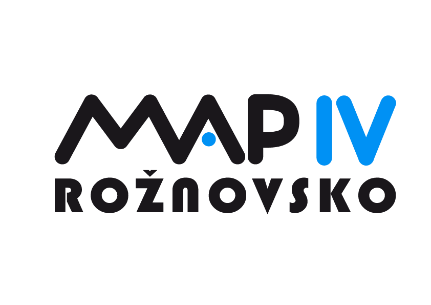 SCHVALUJEME
1.
KOMUNIKAČNÍ PLÁN
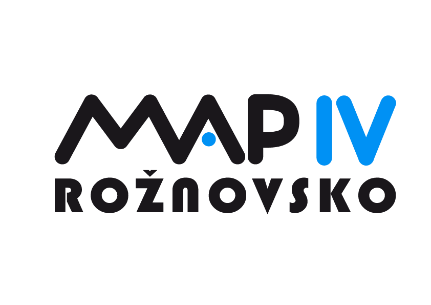 SCHVALUJEME
ORGANIZAČNÍ STRUKTURU MAP
2.
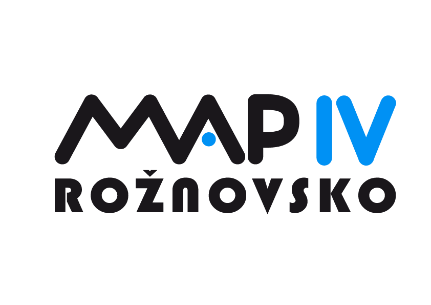 SCHVALUJEME
NOVÉ ZÁMĚRY:
 

MŠ DUHA, Zubří  -  2x
MŠ Prostřední Bečva – 3x
3.
STRATEGICKÝ RÁMEC 
PRIORIT DO ROKU 2028
+
NOVÉ INVESTIČNÍ ZÁMĚRY
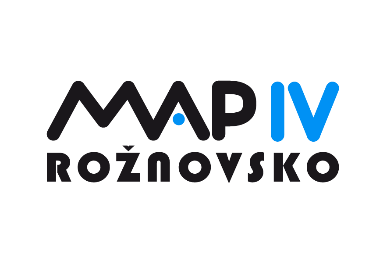 AKTIVNĚ SPOLUPRACUJEME S
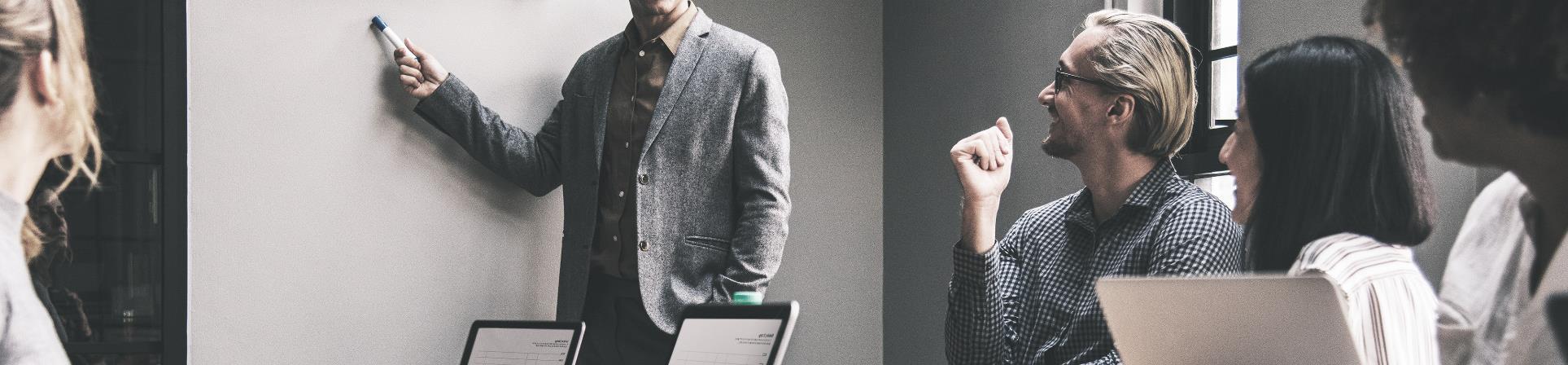 14
Ips Kurikulum
IDZ 
Zl. kraje
Ips 
Střední článek
Ing. Radovan Výsmek
Ing. Bc.  Martina pinďáková
Ing. Andrea vorlová, 
Ing. marta mullerová
Přinese do škol Praktickou podporu proměny vzdělávání a přispěje k modernizaci obsahu, metod a forem vzdělávání
Zvyšování kvality vzdělávání prostřednictvím komplexního systému podpory škol v manažerské a nepedagogické práci.
Implementace dlouhodobého záměru Zlínského kraje.
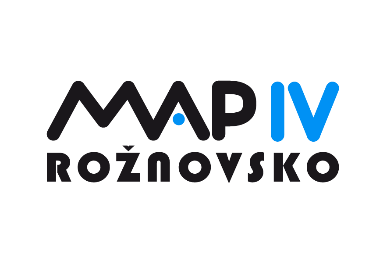 Plán spolupráce
Děkujeme za pozornost 
a 
těšíme se na další spolupráci
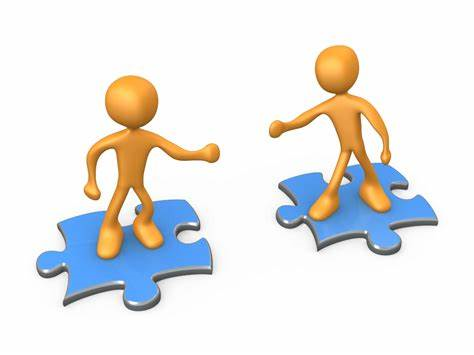 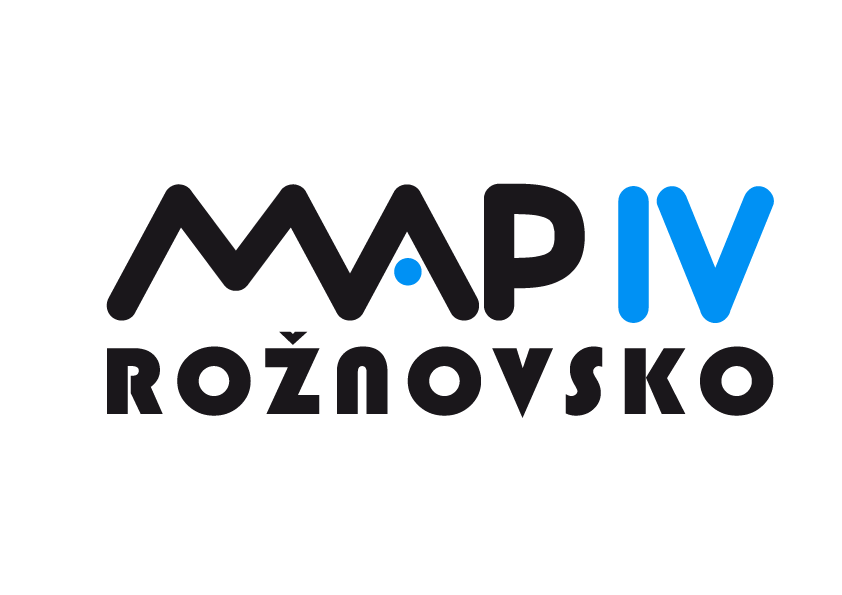 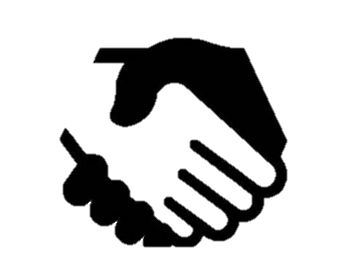 www.maproznovsko.cz
WWW
www.facebook.com/MAP4.Roznovsko